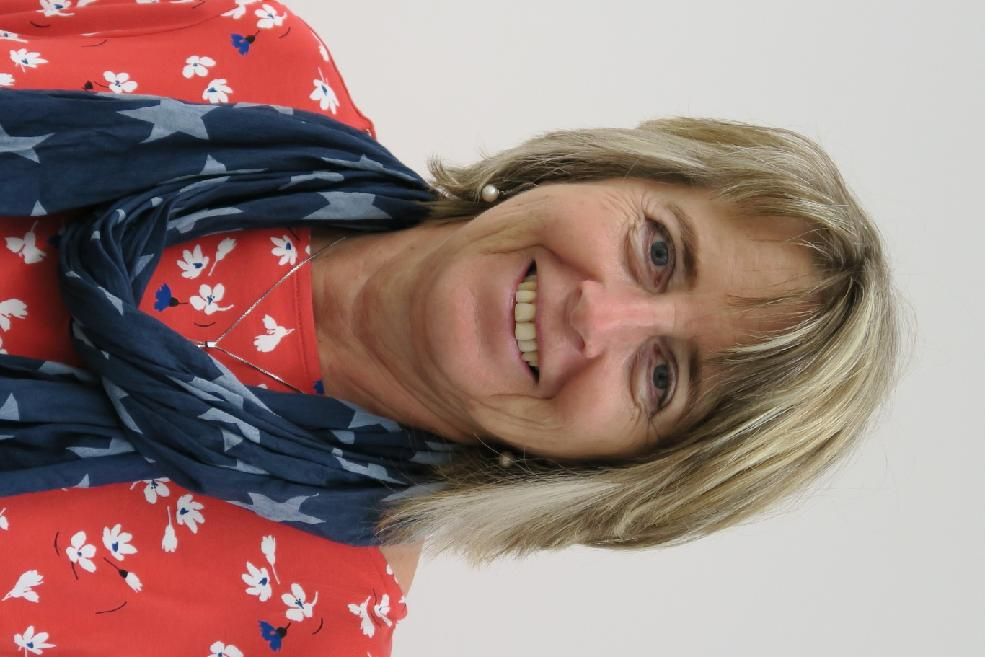 Dějiny právaJUDr. Petra Skřejpková, PhD.
Úvod
Doporučená literatura
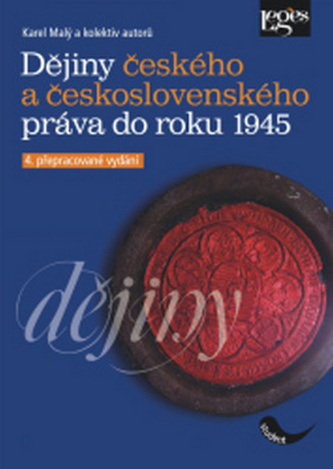 K. Malý a kol., Dějiny českého a československého práva do roku 1945. 4. přepracované vydání, 2010 (lze využít jakkoliv vydání)
K. Malý, České právo v minulosti. Praha, 1995
J. Kuklík a kol., Vývoj československého práva 1945 - 1989. Praha, 2008
J. Kuklík a kol., Dějiny československého práva 1945 – 1989. Praha, 2011
J. Kuklík- P. Skřejpková, Kořeny a inspirace velkých kodifikací, Praha 2008
(zde část věnovaná našim právním dějinám)
P. Skřejpková, Antologie československé právní vědy v meziválečném období, Praha 
K. Adamová-L. Soukup, Prameny k dějinám práva v českých zemích. Plzeň, 2004
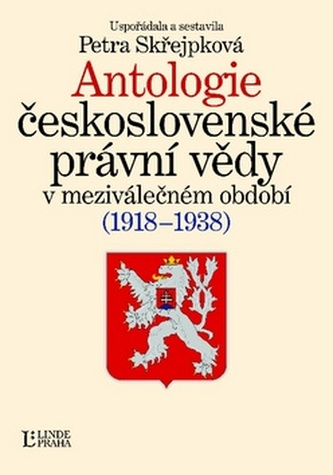 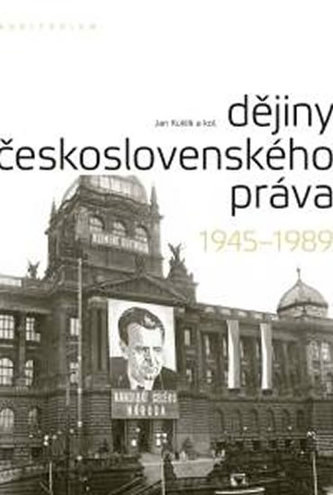 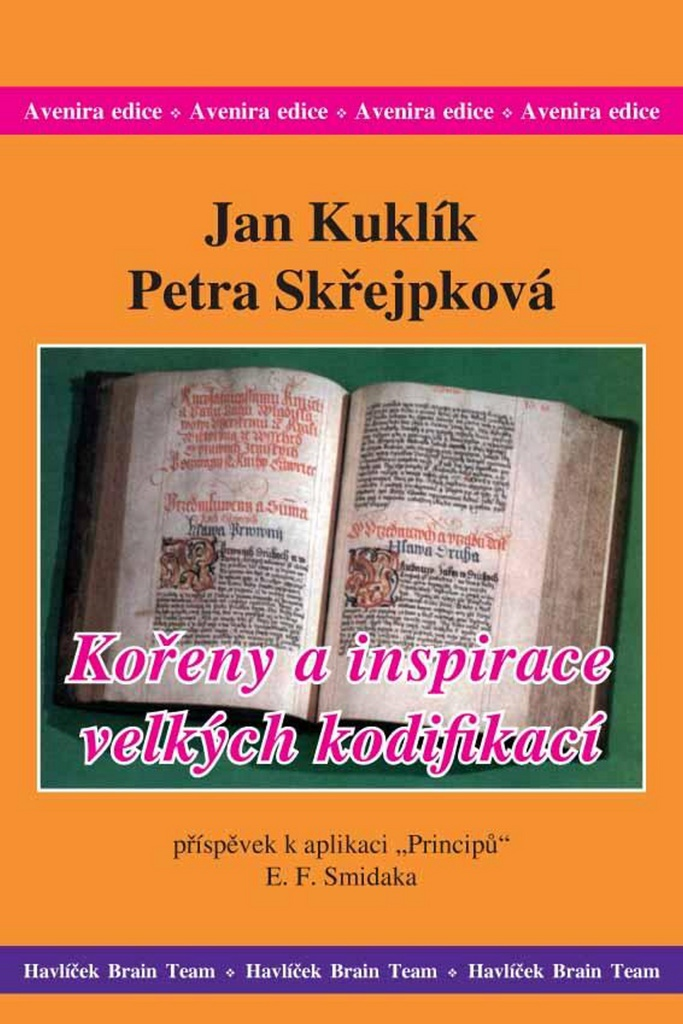 Ukončení kurzu(zatím dle obvyklého způsobu)
Zimní semestr
Ústní zkouška – obor  Věřejná správa a Archivnictví
Zápočet – navazující magisterské studium
Letní semestr
navazující magisterské studium – vypracování seminární práce na dohodnuté téma v rozsahu min. 10-15 normostran  a konzultace dané práce
Předmět a cíl kurzu
Cicero v 1. stol. př. n. l. se vyjádřil takto 
     „Ubi societas, ibi iuris.“ (Kde je společnost, tam je  právo)
Specifikace práva jako společenského jevu
Poznání našich právních dějin
Zejména jejich obsah a strukturu
Základní principy práva
Subjekty práva
Osoby fyzické  (Zákon č. 89/2012 Sb. , občanský zákoník)
 Právní osobnost dříve právní subjektivita -(§ 15 odst. 1) způsobilost k právům a povinnostem, kterou  má každý člověk od narození do smrti
(může být vázána např. na věk- např. volební právo, státní občanství)
Svéprávnost  (§ 15 odst. 2)  dříve způsobilost k právním úkonům – schopnost brát na sebe práva a povinnosti vlastními právními úkony ; fyzická osoba ji nabývá postupně v závislosti na rozumovém vývoji, v plném rozsahu nabytím zletilosti (může být omezena v důsledku např. nemoci jednotlivce)
Deliktní způsobilost (§ 24)
= způsobilost k zavinění– způsobilost nést následky vlastního protiprávního jednání (18 let věku pro spáchání trestného činu) §55 Mladistvým je ten, kdo v době spáchání přestupku dovršil patnáctý rok a nepřekročil osmnáctý rok svého věku (Zákon č. 250/2016 Sb. , Zákon o odpovědnosti za přestupky a řízení o nich)
Procesní způsobilost – převážně shodná se způsobilostí k právním úkonům hmotněprávním, možné jsou i odchylky (věk atd.) možnost vystupovat před státními orgány (např. soudy)
Právnické osoby 
Uměle vytvořené společenskou praxí
Jsou to organizace osob nebo majetku, která se vytváří pro určitý účel a které objektivní právo přiznává právní subjektivitu
Prameny práva
Právní obyčej (consuetudo) se vyznačuje dvěma typickými rysy:
usus longaevus – jde o zvyk dlouhodobě zažitý a užívaný;
opinio necessitatis – skutečnost, že jde o zvyk obecně uznávaný a sankcionován státem (respektive primárně společností).
Příklad
Inst. 1.2.3
"Ex non scripto ius venit quod usus comprobavit. nam diuturni mores
consensu utentium comprobati legem imitantur."
"Z nepsaného se stalo právem, to, co zvyk potvrdil. Neboť dlouhotrvající
mravy potvrzené souhlasem užívání mají stejnou platnost jako zákon." 
Raná práva a rané právní normy byly založeny obyčeji, ale od dob, kdy
jsou písemně zaznamenávány, obyčej není hlavním zdrojem práva.
Rozhodnutí panovníka (nařízení, majestát, statuta, výsady (privilegia) ev. jiné názvy
Soudní nález
Právní knihy
Sněmovní usnesení
Kodifikace
Základem kontinentálního (evropského) právního řádu je římské právo
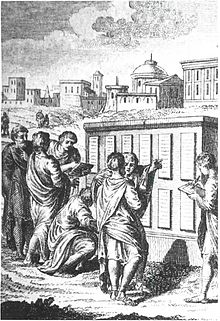 Jistě je vhodné si položit otázku proč?

Vývoj římského práva, daný existencí římského impéria, je velmi dlouhý, protože jeho základy sahají do doby vzniku a aplikace obyčejového práva, které má počátek v protoitalických kulturách. Psaná podoba římského práva začíná rokem 449 př. n. l., kdy byl sepsán zákon dvanácti desek (12 bronzových desek vystavených na římském foru), a vrcholí za císaře Justiniána I. po roce 530. V podobě justiniánské kodifikace se římské právo stalo základem moderního evropského práva.  Tento zákoník Corpus iuris civilis se skládal ze čtyř částí.
Jako první byl zveřejněn Codex Iustinianus roku 529, soubor dosud platných císařských nařízení a zákonů od doby císaře Hadriána (117 – 138 n. l.). Tento spis měl nahradit starší právní sbírky, například Codex Theodosianus z roku 438.
Druhou součástí byla Digesta (řecky Pandektai), sbírka výpisků ze spisů antických římských právníků.
Následovaly Institutiones, učebnice římského práva, která platila jako zákoník.
Roku 534 byl vydán přepracovaný Codex iustinianus.
Rozsáhlé právní dílo dovršily Narai (latinsky Novellae),  císařská nařízení vydávaná Iustiniánem a jeho nástupci.
V 11. století byla nalezena Justiniánova Digesta a postupně došlo k recepci, tedy opětovnému používání římského práva. To se rozšířilo a pomocí řady právních škol (glosátoři, komentátoři atd.) se stalo jedním z pilířů práva kontinentální Evropy.
V 18. a počátkem 19. století bylo římské právo ve své původní podobě z právních systémů postupně vytlačováno. Poslední oživení římského práva přinesla v 19. století německá pandektistika (usus modernus Pandectarum).
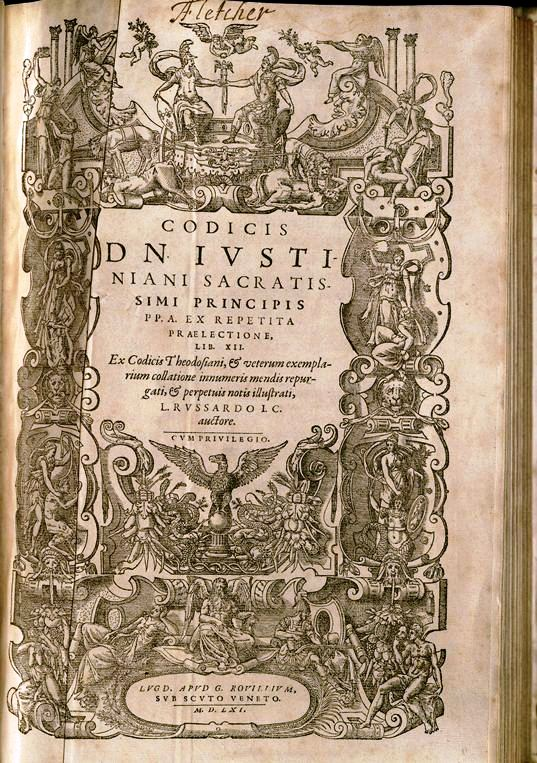 Co upravovalo římské právo?
Stanovilo základní principy hmotného i procesního práva a položilo hlavní důraz na soukromé právo; zde také nalezneme základní zásady dědického práva, které ovlivnily chápání majetku u Římanů a jejich prostřednictvím v celé západní civilizaci.
Příklad
Trestní proces :  žaloba - obhajoba –  rozsudek – trest
Vlastnické právo – absolutní právo (pokud něco vlastníme, nikdo nám věc nemůže beztrestně vzít ani nakládat pokud s tím nesouhlasíme s výjimkou stanovenou v zákoně (konfiskace žebříku v případě povodně)
Římské právo se  používá v Jihoafrické republice jako podpůrné
Také využito v San Marinu a v Andoře
Latinské právnické termíny dodnes používány
Římské právní zásady jsou součástí dnešní právní argumentace 
Příklad
Jednou dědic, navždy dědic. 
Ne dvakrát z téže věci. 
Násilí je možno odporovat násilím.
Povrch ustupuje pozemku. (Vše co je pevně spojeno s pozemkem se stává jeho součástí a patří vlastníkovi pozemku)
Postavení domu, zasazení stromu.
Církevní právo z římského práva převzalo řadu institutů, zejména v manželském a procesním právu, přesto lze říci, že se je tvořeno na dosti odlišných principech. 
Ostatní právní systémy (arabský, hebrejský atp.) stojí na odlišných základech a jejich vývoj probíhal jinou cestou.